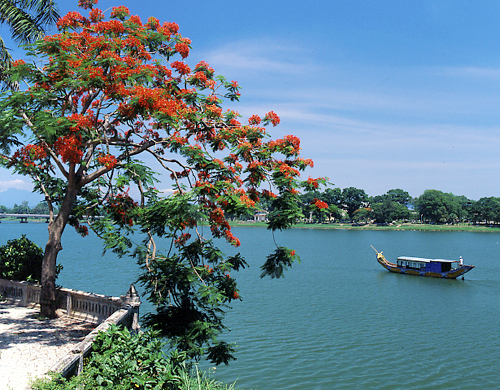 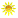 ÔN TẬP: CÁC SỐ ĐẾN 100
Toán
Kiểm tra bài cũ:
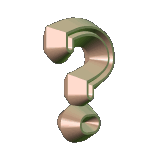 5 + 4 =
9 – 5 =
9 – 4 =
1 + 6 =
7 – 1 =
7 – 6 =
4 + 2 =
6 – 4 =
6 – 2 =
9
7
6
4
2
6
5
4
1
Toán
Ôn tập: Các số đến 100
Bài 1. Viết các số:
a) Từ 11 đến 20:………………………………………...
11
12
13
14
15
16
17
18
20
19
b) Từ 21 đến 30:………………………………………...
23
24
25
26
27
28
29
30
21
22
c) Từ 48 đến 54:………………………………………...
48
49
51
52
53
54
50
d) Từ 69 đến 78:………………………………………...
70
73
69
71
72
74
75
76
77
78
đ) Từ 89 đến 96:…………………………. …………….
89
90
91
92
93
94
95
96
e) Từ 91 đến 100:………………………………. ……...
100
95
98
99
92
93
96
97
94
91
Toán
Ôn tập: Các số đến 100
Bài 2. Viết số vào dưới mỗi vạch của tia số:
a)
1
2
3
4
5
6
7
8
9
10
0………………………………………………
b)
91
92
93
94
95
96
97
98
99
100
90……………………………………………….
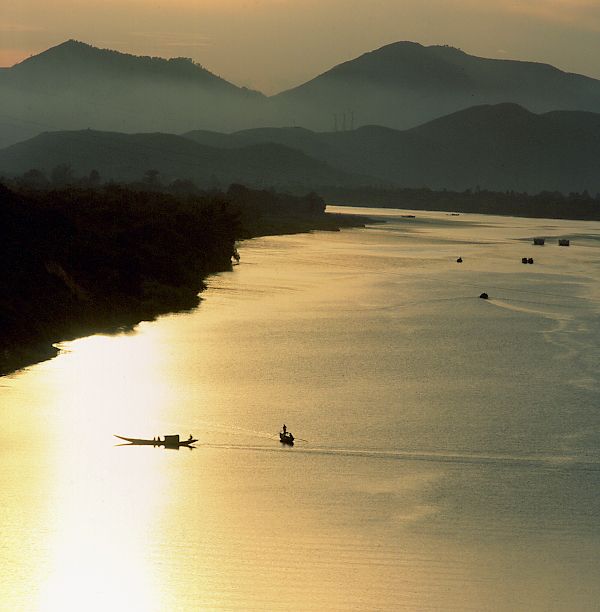 THƯ GIÃN
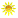 Toán
Ôn tập: Các số đến 100
Bài 3. Viết (theo mẫu):
35 = 30 + 5
45 = ….+…
95 = ….+…
27 = ….+….
47 =…. +….
87 =…. +….
19 =….+….
79 =….+….
99 =….+….
88 =….+….
98 =….+….
28 =….+….
7
20
10
9
80
8
5
40
7
40
70
9
90
8
90
7
5
80
90
9
20
8
Toán
Ôn tập: Các số đến 100
Bài 4. Tính:
a)          24           53          45           36          70          91
         +  30        + 40       + 33        + 52       + 20       +  1
88
54
93
90
78
92
b)           68               74             96             87             60           59
             - 32             - 11          - 35           - 50          - 10         -   3
61
50
37
63
36
56
Toán
Ôn tập: Các số đến 100
Bài 1. Viết các số:
Bài 2. Viết số vào dưới mỗi vạch của tia số:
Bài 3. Viết (theo mẫu):
Bài 4. Tính:
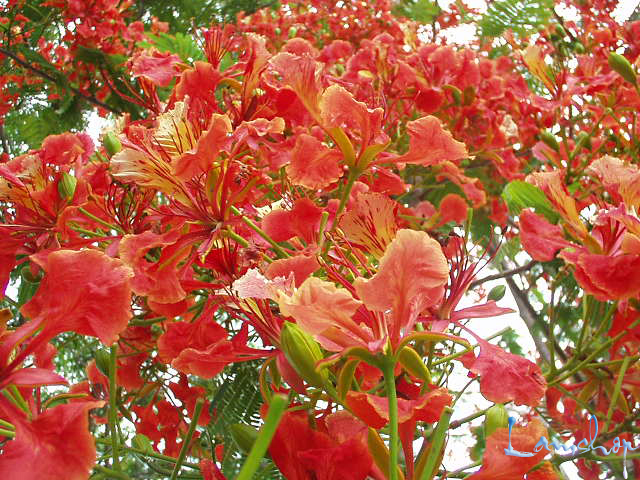 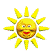 XIN CHÀO TẠM BIỆT